غالبؔ
مرزا اسداللہ خان غالبؔ 1796 میں آگرہ کے ایک معزز خاندان میں پیدا ہوئے۔ پانچ سال کی عمر میں یتیم ہوگئے۔ شفیق چچا نے سر پر ہاتھ رکھا۔ ابھی نو برس کے بھی نہ ہونے پائے تھے کہ ان کا بھی انتقال ہوگیا۔ سرکار انگریزی کی طرف سے مرحوم کے وارثوں کے لئے پنشن مقرر ہوگئی جس میں سے سات سو روپے سالانہ مرزا کو بھی ملتاتھا۔ مرزاآگرہ سے دلّی چلے آئے۔ بہادر شاہ ظفرؔ نے غالبؔ کے لئے پچاس روپے ماہانہ اور خلعت بھی مقرر کردی تھی لیکن غدر میں پنشن اور تنخواہ دونوں ختم ہوگئی۔ یہ زمانہ مرزا پر بہت سخت گذرا۔ مرزا الہٰی بخش خاں صاحب معروفؔ کی صاحب زادی سے ان کی شادی ہوگئی اور اس کے بعد دلّی میں انہوں نے مستقل سکونت اختیار کرلی۔غالبؔ کا شمار اردو شاعری کے ان قدآور شعراء میں ہوتا ہے جنھوں نے شاعری کو فکر وفن کی قدروں سے روشناس کیا۔ اپنے فن کونکھارنے، سنوارنے اور خوب سے خوب تر بناکر پیش کرنے کے لئے قدیم شعری روایات سے بہت مدد لی تھی۔ وہ اردو فارسی دونوں کے مسلم الثبوت شاعر تھے لیکن ان کی شہرت و مقبولیت ان کی اردو غزلوں اور قطعوں کی وجہ سے ہوئی۔ مرزا غالبؔ کی شاعری کو تین ادوار میں تقسیم کیا جاسکتاہے۔ پہلے دور میں فارسیت کا رنگ غالب ہے اور اس زمانے کاکلام بیدلؔ کی روش پر ہے۔ عجیب و غریب تشبیہیں، ناقابلِ فہم استعارات بکثرت ہیں۔ طرز بیان غیر مانوس اور اشعار بعید الفہم ہوتے ہیں۔ دوسرے دور میں فارسی کااثر کم ہوتاگیا۔ مرزا بیدلؔ کی نازک خیالی و نکتہ آفرینی کی جگہ زبان کی صفائی اور سادگیئ بیان نے لے لی۔ فارسی تراکیب اور محاورات کے استعمال میں بھی کمی آتی گئی مگر فکر و نظر کی بلندی موجود ہے۔ تیسرے دور میں مرزا اپنے پورے کمالِ فن کے ساتھ نمایاں ہیں۔ سادگی و پرکاری، اختصار و جامعیت، سلاست و روانی، لطافت زبان اور نزاکتِ بیان، ندرتِ خیال و جدتِ ادا ان کے کلام کی جان ہیں۔عام شعری روایت کے مطابق غالبؔ بھی اپنی شاعری کا بیشتر مواد حسن و عشق ہی سے لیتے ہیں۔ غالبؔ کی شاعری پر ہمیں جذبہئ عشق ومحبت کی گہری چھاپ نظر آتی ہے۔ حسن کی مختلف کیفیتوں اور عشق و محبت کی واردات کو اپنے محسوسات اور اپنی داخلیت کی مدد سے لازوال بنادیتے ہیں۔محبوب سے عجز ونیاز، شوخی، چھیڑ چھاڑ، خودداری غرض یہ کہ تمام مضامین سمٹ آئے ہیں۔ غالبؔ نے ان تمام کیفیتوں کا اظہار جس طرح اپنے مخصوص لب ولہجہ میں کیا ہے وہ انہیں کا حصہ ہےغالبؔ سے پہلے اردو شاعری کے پاس جذبات تھے، احساسات تھے، زبان و بیان کے کرشمے تھے لیکن وہ حسین اور شوخ ذہانت نہیں تھی جو پیکر الفاظ میں روح پھونک دیتی ہے۔ یہ مرزا غالبؔ ہی کا دیا ہوا عطیہ ہے اور اس پر اردو شاعری جتنا بھی فخر کرے کم ہے۔ انھوں نے ہمیں نئے نئے خیالات دئے اور ان کے ادا کرنے کاایک نیا اسلوب دیا۔ مرزا غالبؔ کے کلام کی انہیں خصوصیات نے انہیں زندہئ جاوید بنادیاہے۔ ان کاکلام اردو کا گراں قدر سرمایہ ہے اور تاابد اردو غزل غالبؔ کی احسان مند اور مرہونِ منت رہے گی۔ حقیقت یہ ہے کہ غالبؔ دنیائے ادب پر غالب ہیں۔
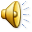 Dr. S. Mohamed MuddassirAssistant Professor, Department of Urdu, Jamal Mohamed College (Autonomous), Tiruchirappalli – 620 020.